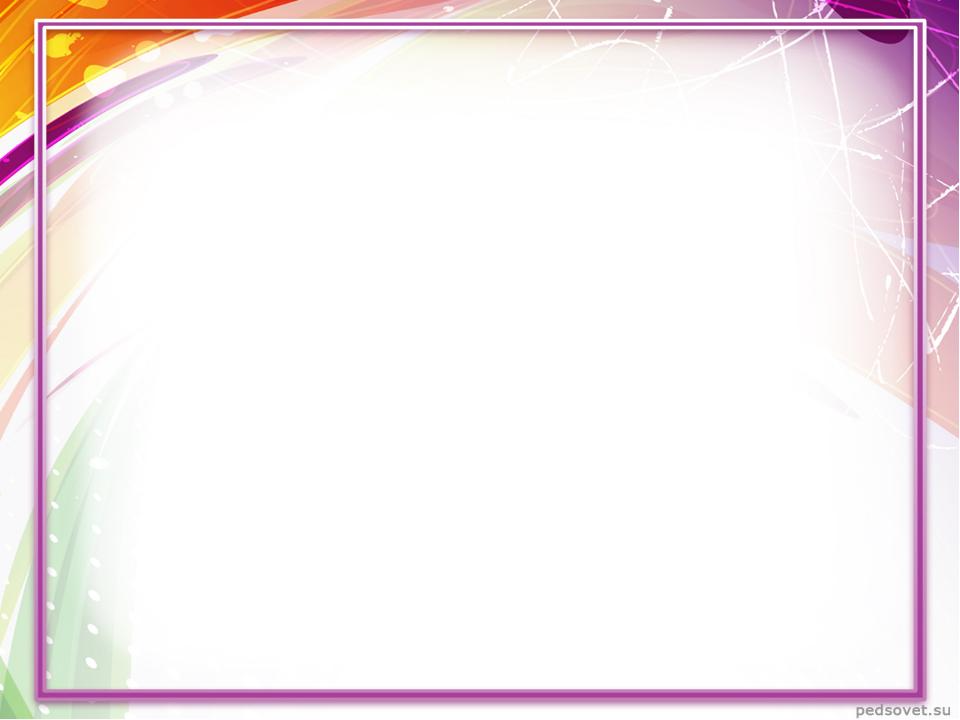 The Passive Voice
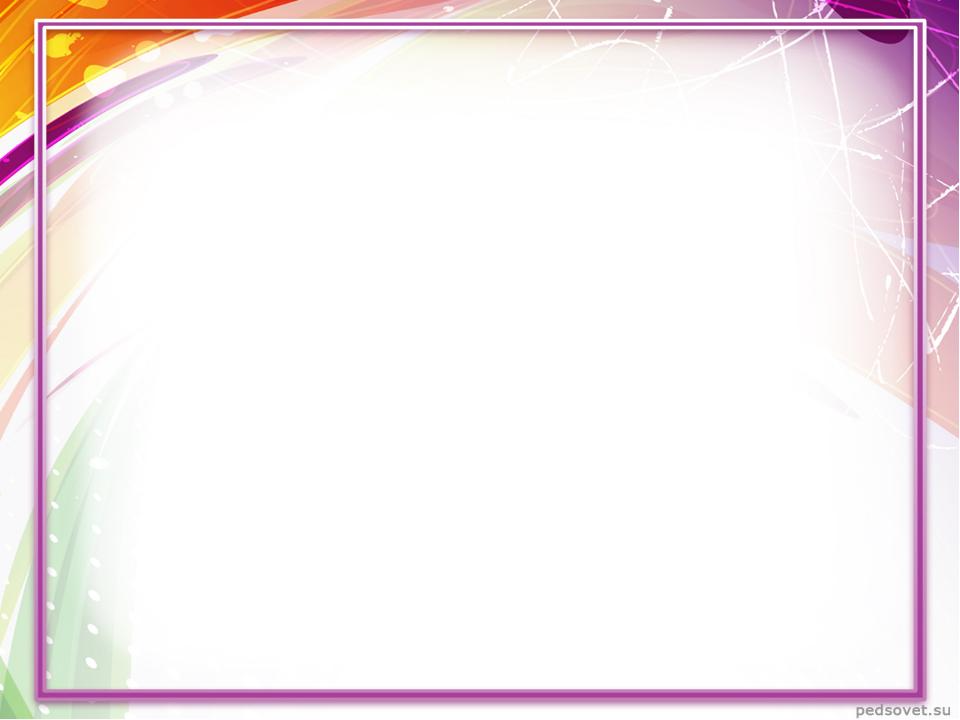 В английском языке существует два способа описывать одни и те же действия: 
 c помощью действительного залога 
    (The Active Voice)
 с помощью страдательного залога 
    (The Passive Voice)
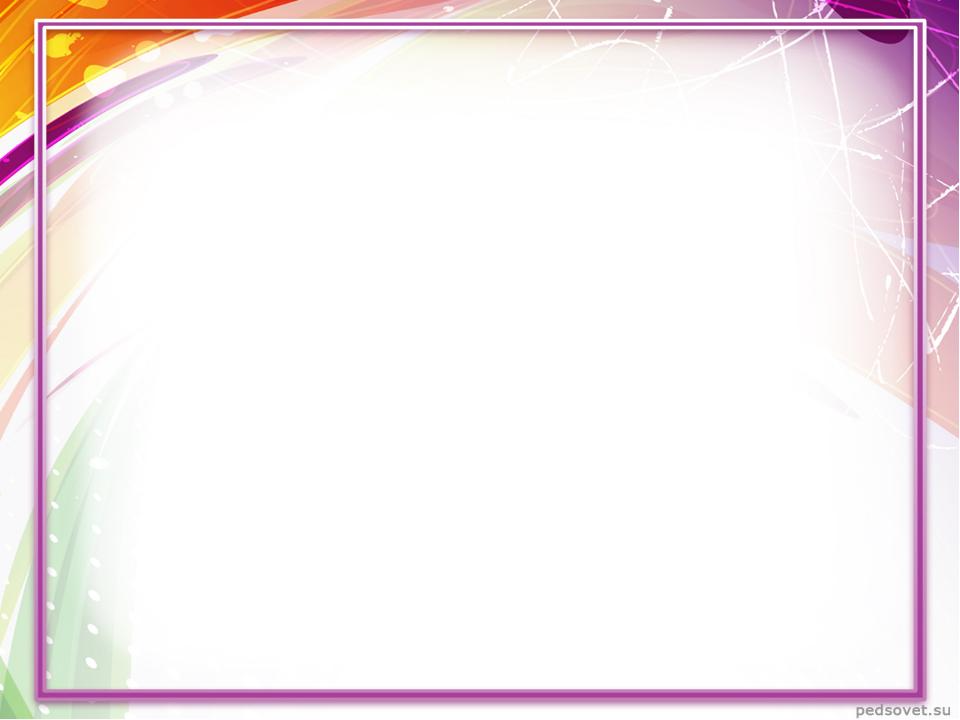 Read the sentence:The teacher gave us a lot of work.Учитель задал нам большое домашнее задание.Подлежащее является действующим лицом в предложении.
Compare:
A lot of homework was given to us by our teacher.
Большое домашнее задание было дано нам учителем.
Подлежащее не является действующим лицом.
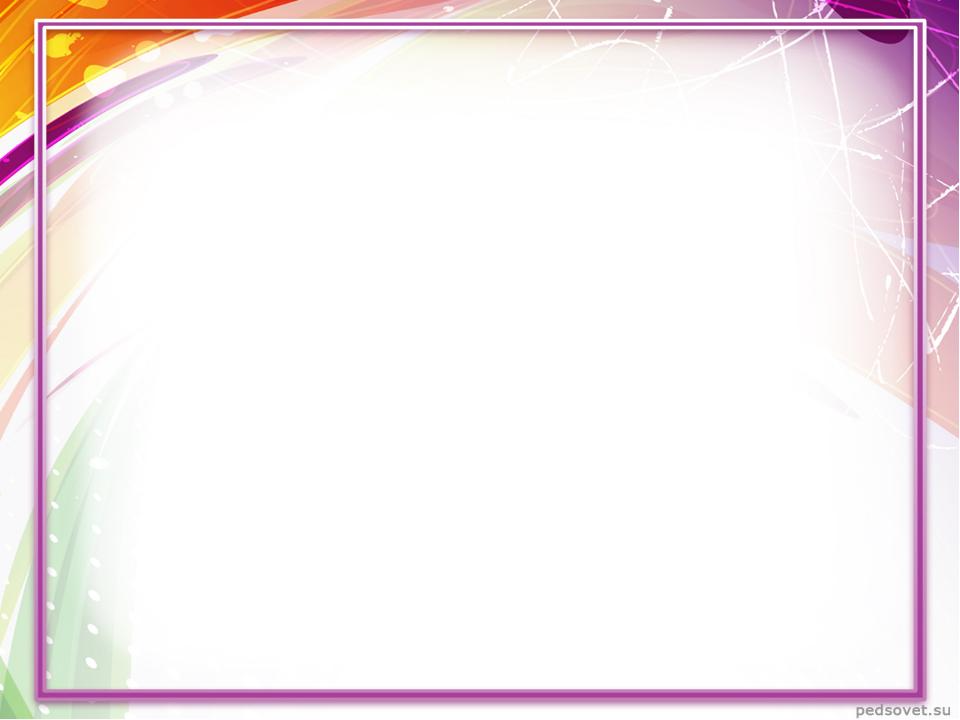 Мы используем пассивный залог:
Когда более важен объект действия, чем тот, кто это действие совершает;
 Когда важно, кто (или что) совершил (совершило) действие, используется предлог by:
         The clouds are moved by the wind.
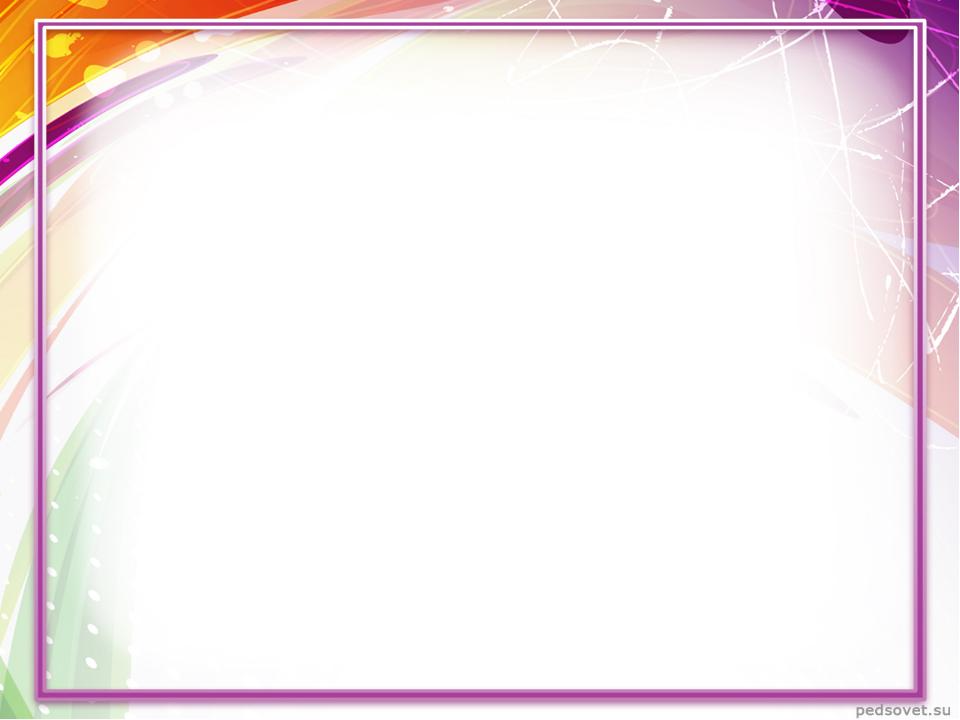 Passive is formed:
Страдательный залог образуется с помощью глагола to be в нужном лице, числе, времени и III формы основного глагола (Participle II).
to be + V3

изменяется                                        неизменяемая
по временам                                                       часть
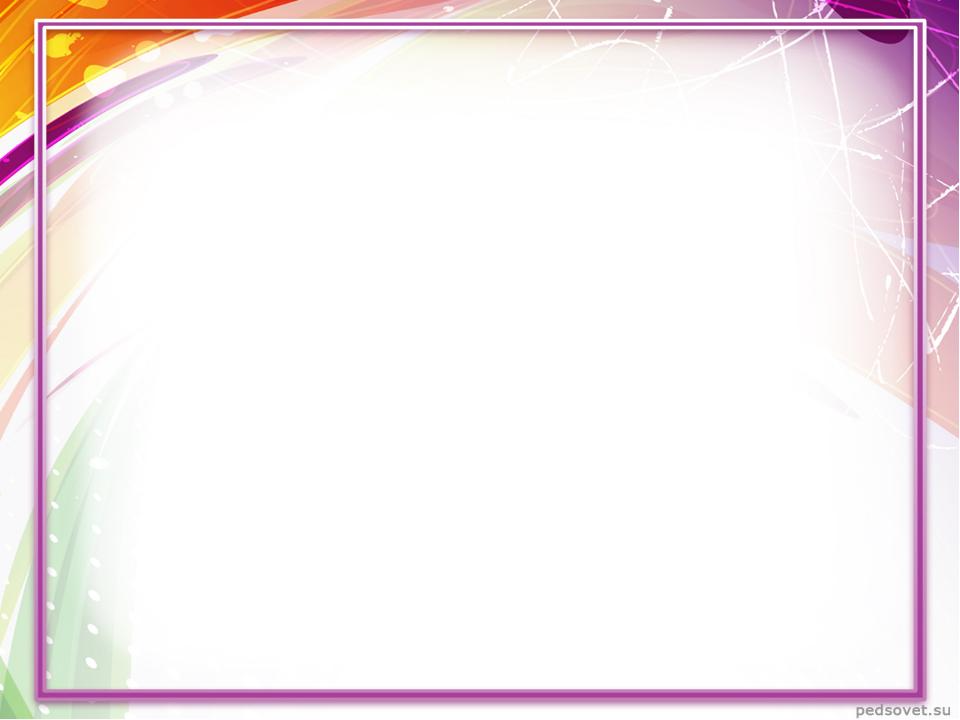 (+) The house is built.(-) The house is not built.(?) Is the house built?(+) The birds are fed.(-) The birds are not fed.(?) Are the birds fed?
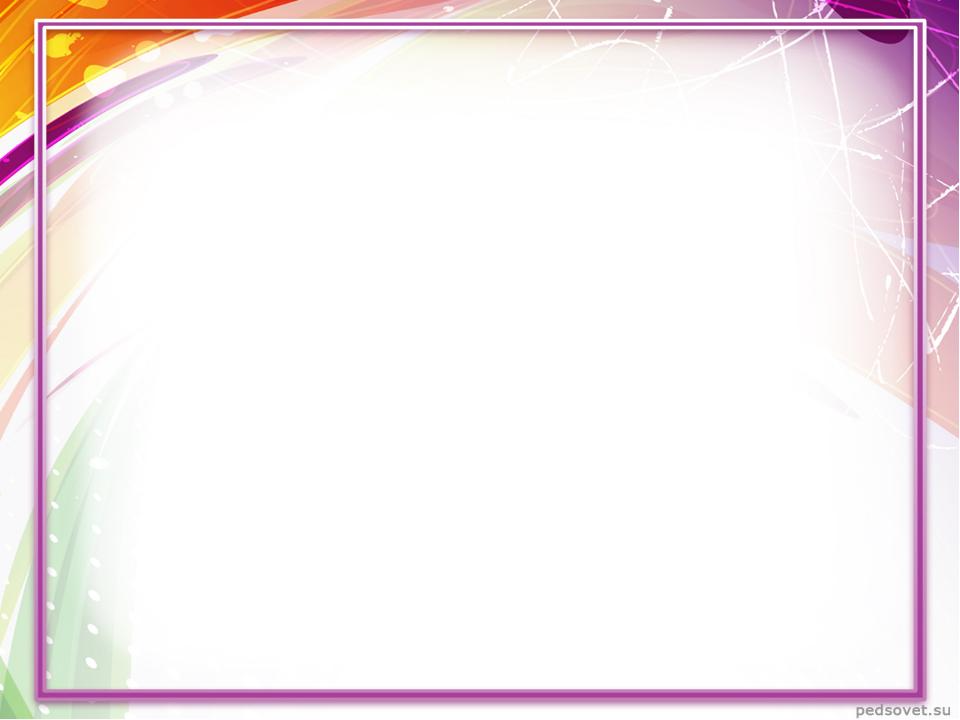 Чтобы задать общий  вопрос к предложению в пассивном залоге, нужно вспомогательный глагол поставить перед подлежащим: Did our mother tell us stories yesterday?Чтобы задать специальный вопрос к предложению в пассивном залоге, нужно перед вспомогательным глаголом поставить специальное вопросительное слово:
What stories were told us yesterday?
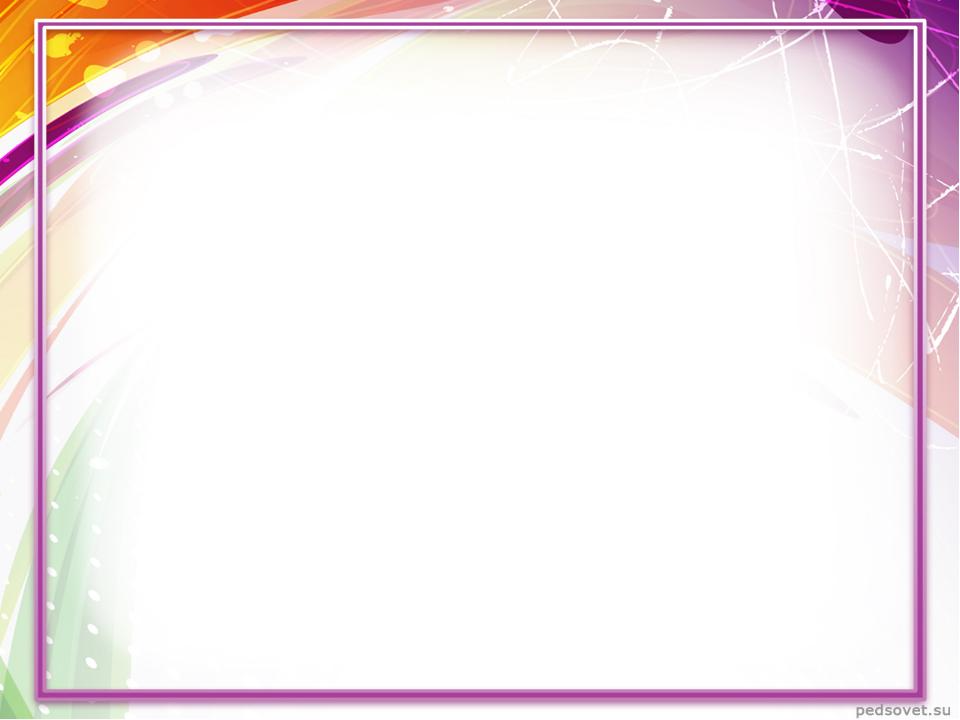 Present Simple Passive           am                                               is      V3       are
1. I am asked at the lessons every day.
2. Hockey is played in winter.
3.Flowers are sold in shops and in the streets.
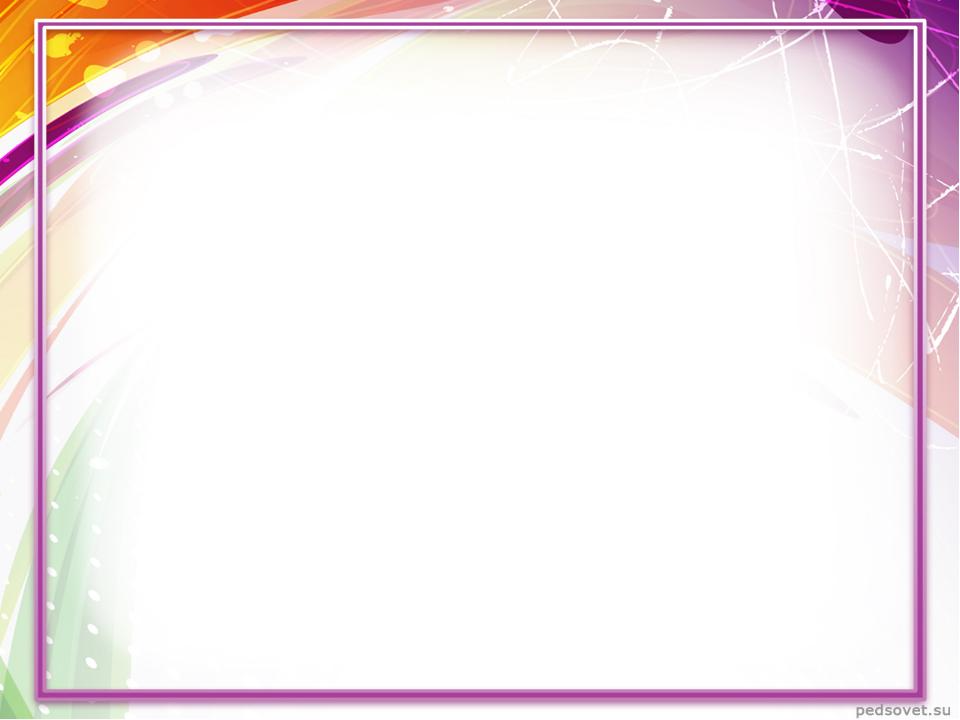 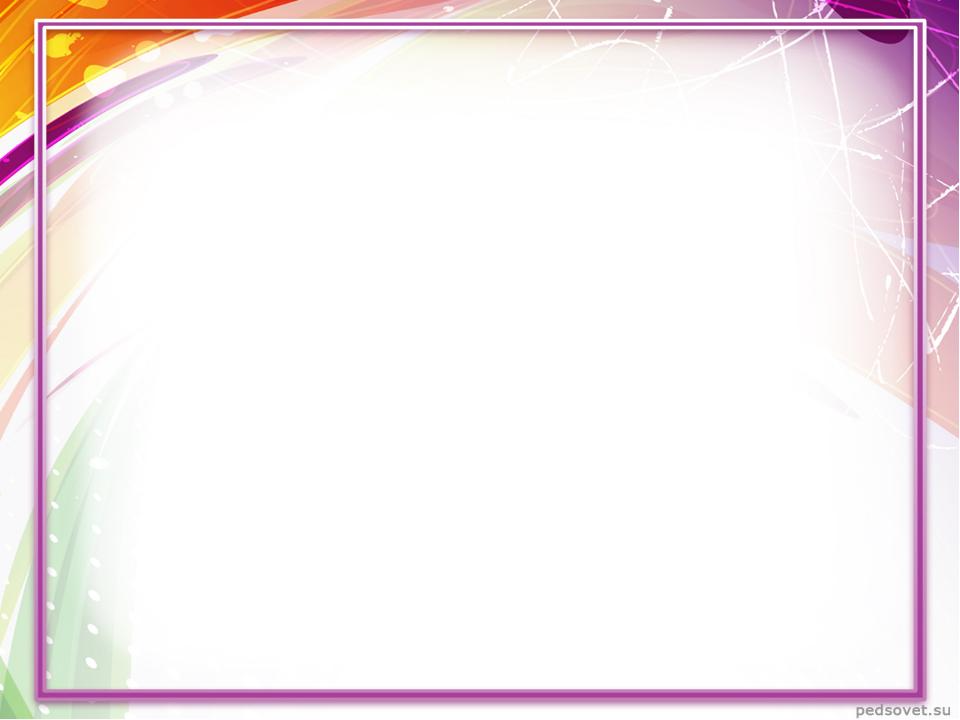 Past Simple Passive     was               were     V3
My question was answered yesterday.
I was given a disk two days ago.
These trees were planted last autumn.
These songs were sung at the last lesson.
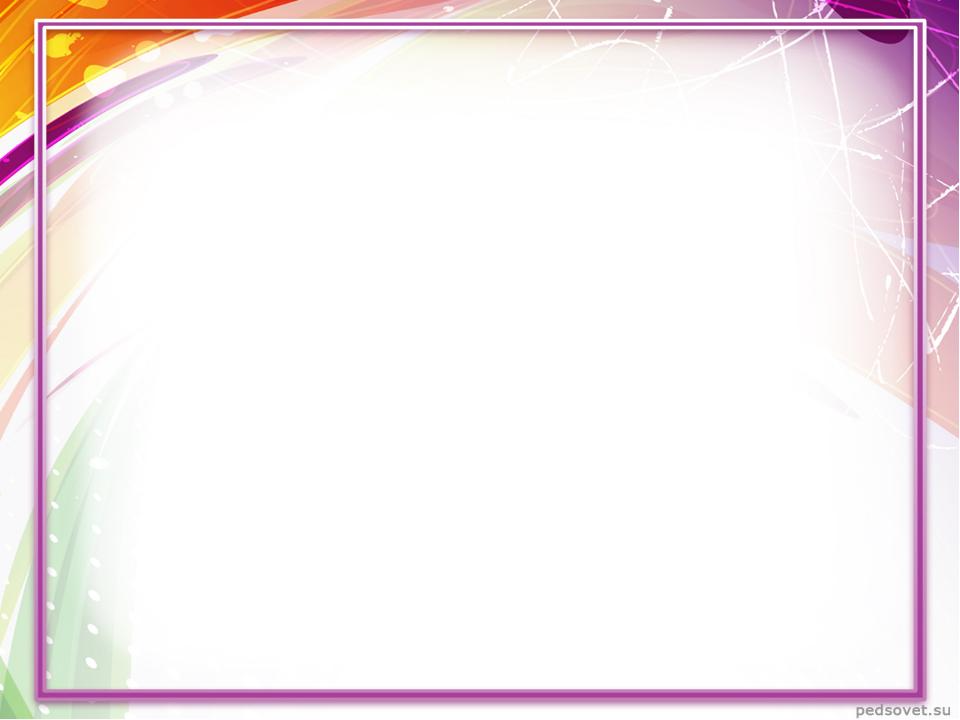 The Future Simple Passive
will be + V3

Nick will be send to Moscow next week.
This work will be done in a month.
This bone will be given to my dog tomorrow. 
My sister’s book will be finished the day after tomorrow.
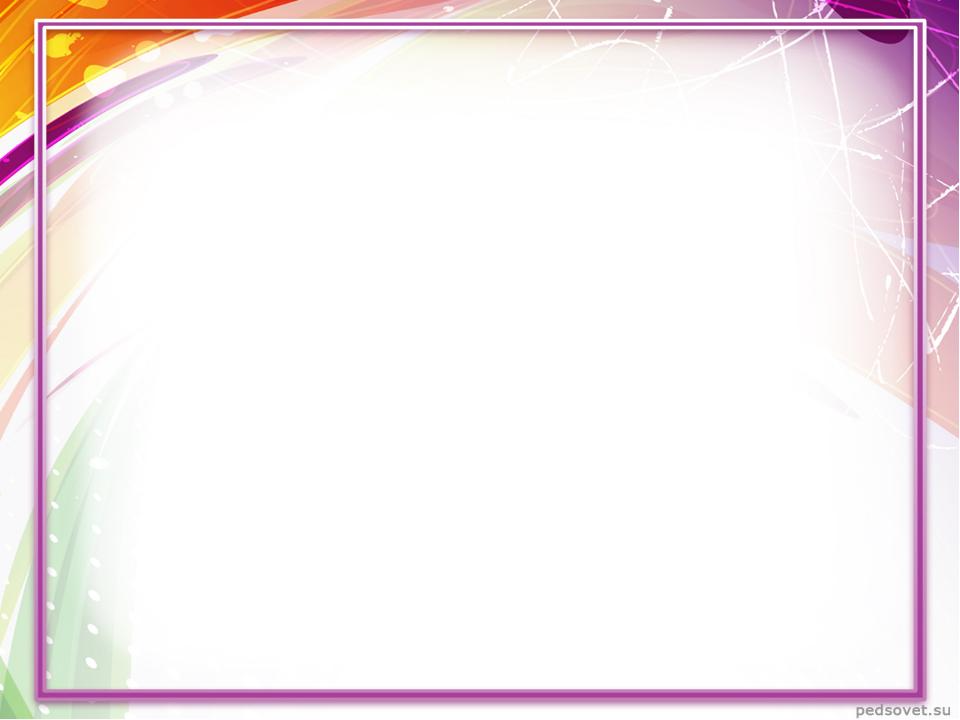 Раскройте скобки, употребляя глаголы в Present, Past или Future Simple:
Many houses (to build) in our town every year.
We (to invite) to a performance last weekend.
Lost time never (to find) again.
Rome (not to build) in a day.
This magazine (to receive) last week.
Bread (to eat) every day.
In a couple of days they (to meet) by the guide at the station.
Your luggage (to bring) to your room in ten minutes.
The mail (to load) into the train yesterday.
The letters (to sort) into the different towns every day.
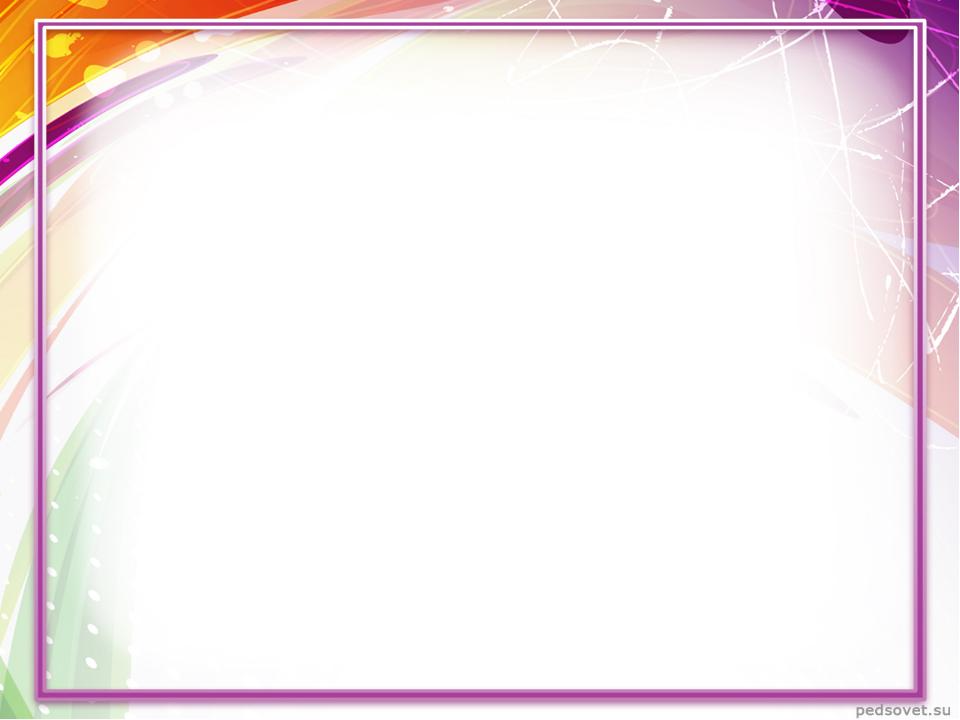 Переведите на английский язык:
Нас часто вспоминают в деревне.
Где хранят старые письма?
Ребенку дают молоко каждый день.
В том году меня часто отправляли в командировки.
Мне посоветовали поступить в спортивную гимназию.
Нам впервые задавали так много вопросов на уроке.
7.   Диктант будут писать через неделю.
8.   Билеты принесут завтра.
9.   Моему другу помогут с математикой.
10. Питера попросят написать сочинение о своем путешествии.